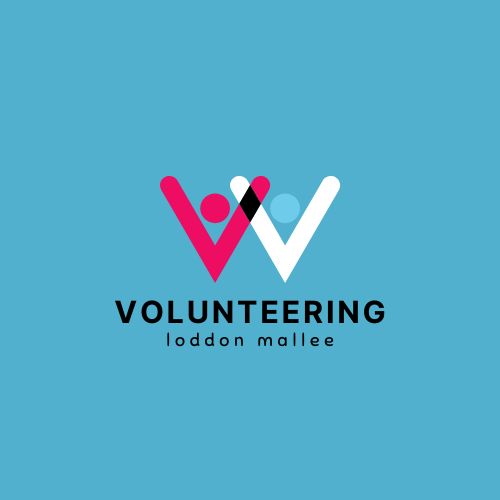 Volunteering Circle of Life
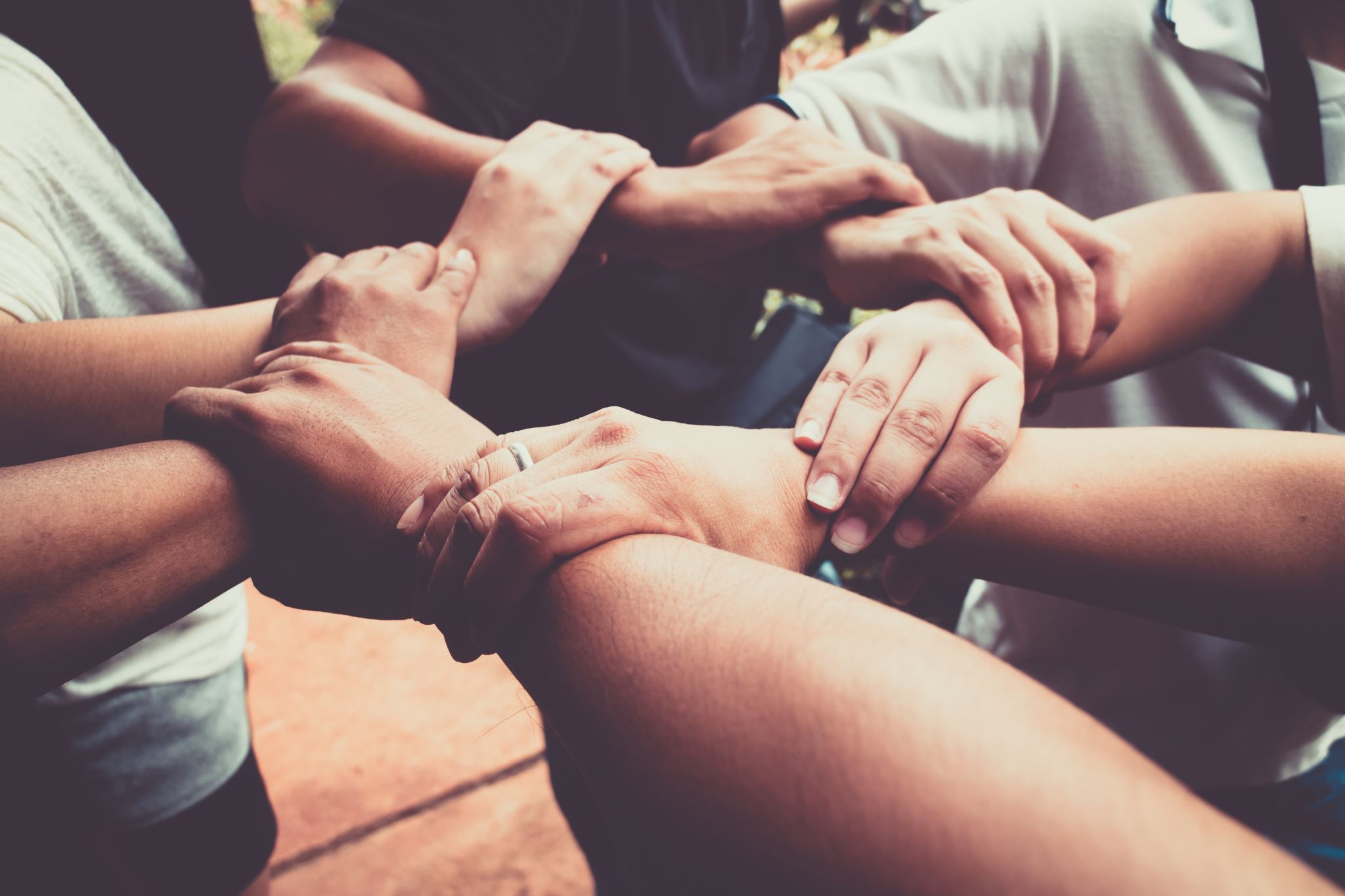 Understanding the life cycle of volunteers to become an organisation of choice!
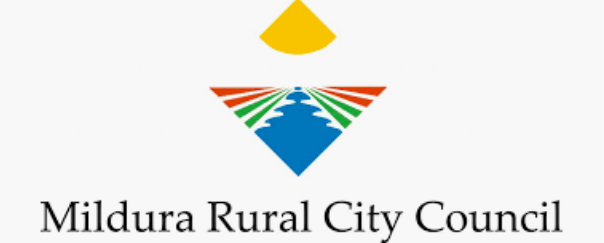 [Speaker Notes: HY
The volunteer lifecycle is a common way of thinking about the stages of volunteer management .
When we talk about volunteer management, the best practices don’t just apply to the volunteering experience. 
Good volunteer management entails following an optimized process throughout the volunteer lifecycle, which consists of the following stages: 
Needs analysis and infrastructure support 
Recruitment
Application and screening
Orientation/training
Assignment and execution
Retention]
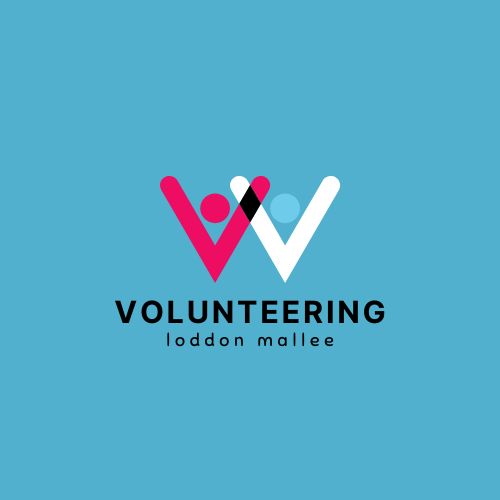 Review, plan and design your volunteer program 
Determine your priorities – which programs are most important to commence first? 
By conducting a needs analysis you will identify skills & knowledge required to deliver successful programs
Create new and innovative ways to carry out volunteer programs
Digital Volunteering Opportunities 
Projects for students, people with disabilities, newly arrived migrants
Plan and design
[Speaker Notes: Needs analysis
The very first step of developing a volunteer program is writing out a plan describing your needs. This analysis lays the foundation for all the other tasks that follow. Here are a few questions you need to answer when doing a needs analysis:
What functions/areas do you need volunteers for? 
What are the specific tasks that volunteers would work on?
For what duration would you need the volunteers? 
What skills are required for these tasks?
Who would coordinate the volunteer program? 
What kind of benefits are you planning to offer to your volunteers to hook them?
How can volunteers connect and support your program ? – can some work remotely using digital tools?
Are their short term project which can give students a taste of volunteering? 
Can people with a disability participate? 
Is there a role for newly arrived migrants ?]
Organisational Infrastructure
Volunteer Policy 
  Systems to manage and record volunteer  
     information ( database)
  Policies and Procedures 
  Risk management 
  Volunteer Handbook
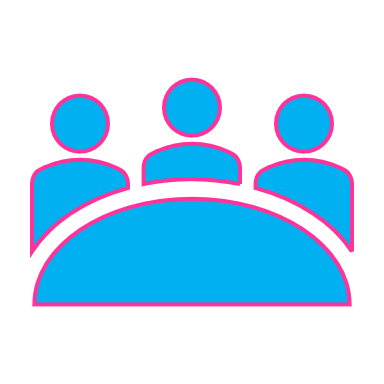 [Speaker Notes: Best practice volunteer management is guided by legislation , organisational policies and procedures, risk management and the relationships you build with your volunteers. 

Update existing Policies and Procedures Manuals and volunteer packs to comply with National Standards for Volunteer Involvement!

Review your Risk Register listing all possible  risks to volunteers when they recommence their roles]
Which policies and Procedures should you have:
Volunteer Policy (rationale, rights and responsibilities)
Recruitment (including Role descriptions, selection process, diversity and discrimination
Orientation and Onboaarding
Support and Supervision
Grievance procedures and disciplinary policy
Exit procedures
Sexual harassment
Confidentiality
Volunteer reimbursements
Volunteer Insurance
Health and safety
[Speaker Notes: Ideally you should have the following Policies with procedures  in place prior to advertising or engaging volunteers.
Volunteer Policy (rationale, Volunteer rights and responsibilities)
Recruitment (including Volunteer Role Descriptions, selection process, diversity and discrimination
Orientation and Onboarding
Support and Supervision
Grievance procedures and disciplinary policy
Exit procedures
Sexual harassment
Confidentiality
Volunteer reimbursements
Volunteer Insurance
Health and safety]
Which documents should you have?
Volunteer agreement
Rights and responsibilities guidebook
Volunteer Role description
Application/registration form
Interview record sheet
Application progress sheet
Onboarding checklist
Standard appointment letter/standard rejection letter
Volunteer annual review record
Volunteer resignation form
Volunteer exit thank you letter
Volunteer exit survey
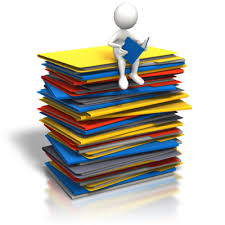 [Speaker Notes: Documentation required prior to engaging volunteers is : 

Volunteer role descriptions  ( Justice Connect )
Volunteer agreement  ( Justice Connect – sample) 
Handbook / guide with Rights and responsibilities 
principles of volunteering
Code of Conduct

Application/registration form
Interview method & record sheet
Application progress sheet
Induction checklist
Copy of the Organisations Purpose / Role – how the volunteer roles support this purpose.
Copy of annual report 
Copy of Calendar of important dates to your organisation or of National Significance e.g.: NVW

Training schedule: individual or on the job
Options for First Aid / Mental Health First Aid training
Standard appointment letter/standard rejection letter
Contact person details in case of an emergency 
Contact details of senior staff / supervisor

Volunteer annual review record
Volunteer resignation form
Volunteer exit thank you letter
Volunteer exit survey]
Volunteer Role Descriptions
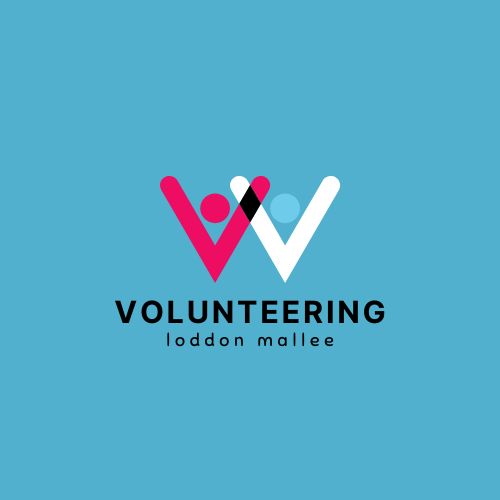 Following analysis of your volunteer program
  Review, update or create new Volunteer Role Descriptions to link with your purpose,  ensuring your Volunteer Managed Programs and organisation are operating in a safe manner. 
  Include your organisations Vision, Values and Mission 
 All volunteers need to clearly understand the purpose of their role, hence the role description needs to reflect this. 
 List legislative checks required
[Speaker Notes: Create meaningful volunteer role description to ensure everyone has a good understanding through out the process. 
Including: 
Role title, approx. number of hours required , location , tenure, supervision, volunteer duties and responsibilities, skills/qualifications required/ Background checks.

 Your organisations Vision, Values and   Mission ( purpose of the organisation – links to volunteer program) 

 All volunteers to be clearly understand the purpose for their role – linked to purpose of organisation 

 Does the volunteer have a medical clearance and plan to return to community activities . 

Having said all of this, please be adaptable, flexible with your VRD’s.  If you find the right person to volunteer but they don’t have qualifications, adjust the role description to fit the tasks the volunteer will be doing. 
E.g., asking for drivers license when volunteer is doing admin and wont need a to drive anywhere!

Make the paperwork clear, & easy to read, use simple wording, dot points,  clear fonts, lots of white paper.  

DISCUSSION IF TIME ALLOWS]
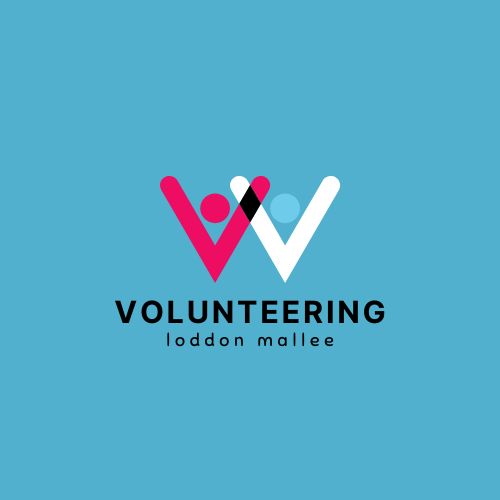 Create new volunteer role descriptions – flexible and meaningful opportunities to engage a new range of volunteers.
  Identify mediums you wish to advertise through 
 Identify how to conduct interviews 
 Put a closing date on recruitment
 Ensure there are policies in place for potential volunteers over all ages 
  Check age range with Insurance companies
Advertise and Recruit
[Speaker Notes: MD
Decide where and how you are going to advertise for your volunteers. What mediums will you use?  Traditional newspapers,  local radio, maybe Facebook , Seek or even online.  Have you thought of using a digital platform
Create a catchy title
What is your point of difference?
Decide who will respond to phone inquiries – nothing worse than  reception answers the phone and does not know about the role, interview process etc.!
Some organisations offer an information session to allow potential volunteers to attend, ask questions and learn more prior to applying for the role. 
This can assist with expectations about the type of volunteer required, familirises the volunteers with what the organisation does.  
The next step in the volunteer lifecycle is planning the recruitment process. Basically, this is where you define how you plan to recruit volunteers who have the skills and time to help you. 
Here’s what you have to lay out at this stage:
How do you want to portray your organization’s image? Volunteers are only going to give their time to organizations they feel are worthwhile.
Develop the messaging for the recruitment process. This includes your appeals, the hook, requirements/role, etc. 
What channels will you be using to reach your target audience?]
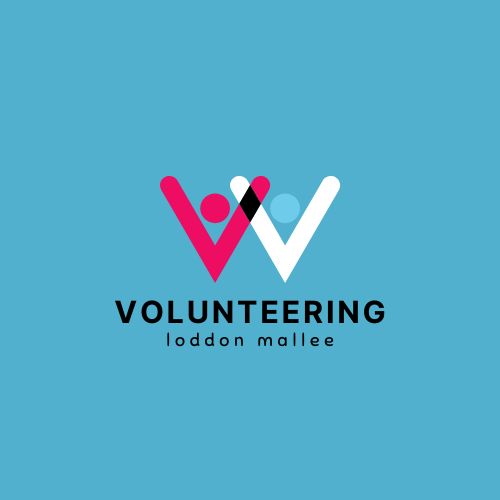 Interview and Screen
[Speaker Notes: Here’s what you need to plan for: 
The design and type of application. E.g. Will it be an online form or a physical copy? 
What kind of questions will the application include?
Are there any additional documents that you’ll ask for? For instance, a government id card.
What factors would you use to filter out suitable applicants and match them with the right roles? 
Interviews: 
Develop a list of questions so that each interview has a consistent format, focusing on the skills required to aid clarity and expectations for both parties. 

Diversity of volunteers: 
 We encourage you to actively engage a mix of ages, backgrounds, abilities to reflect your community. 

Create a safe and inviting space for the interviews
Identify skills, experience and qualifications to match the applicants to the task. 

Provide an opportunity to learn about the applicants motivation, suitability and prospects. 

Determine the screening requirement for each volunteer role is guided by legislation, organisational policy and risk assessment based on  the role. 

Follow up on referees, conduct necessary checks]
Onboarding
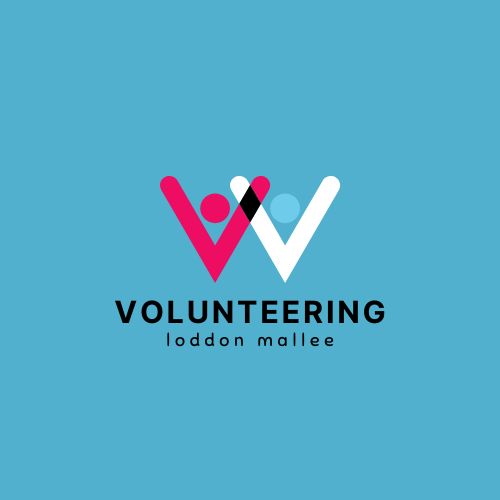 Orientate volunteers to your location/ environment 
 Onboard volunteers so they have a good understanding of mission, vision, values and purpose of the organisation and their role 
 Is there training online, in person, mentorship…
Volunteer Role Description
 Volunteer Agreement 
 COVID Compliance
[Speaker Notes: Onboarding is the new word for Induction!!

Create an onboarding check list / Orientation guide 
Ensure the orientation and inductions is engaging and appropriate for the role
Some organisation lInk the volunteer with a buddy to support them 
Provide a Volunteer Information pack 
Risk Management – OHS policy  ensure you conduct a risk assessment of all volunteer roles
Volunteer insurance 
Ensure that your volunteer records ad data base are all up to date in case further information required by the insurer to support a volunteers claim
Volunteer emergency contact person ( update yearly) 
Provide tour of premises and provide opportunity for volunteers to mix with each other for support]
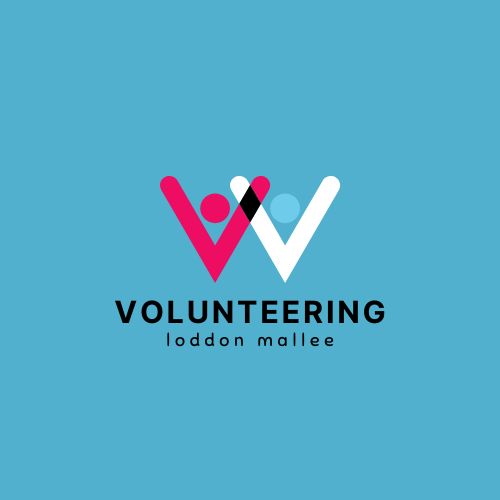 Supervise and Support
[Speaker Notes: Providing ongoing training and support to volunteers is vital. 
After the training, your volunteers will be more equipped to carry out their assigned tasks. 
There’s not a lot that you need to plan for at this stage except for: 
Developing a way to supervise the volunteers at work.
Assigning a point person for each team to who they can reach out in case of any challenges. 
Developing a way to give and collect feedback from volunteers to make their experience better. 
Providing them with the right resources to make volunteers more productive and efficient. 

Where possible have an open door policy to allow volunteers to connect regularly with the supervisor or manager.]
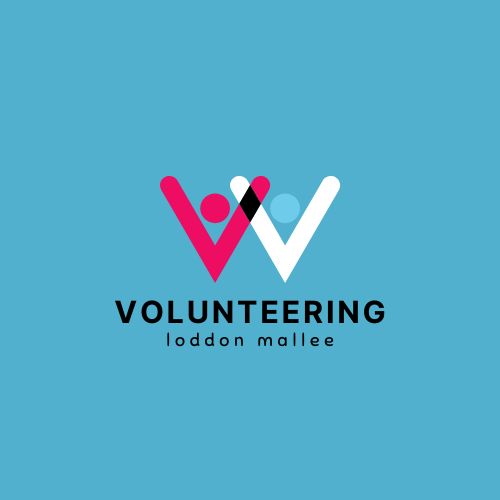 Reward and Recognition
Thank volunteers regularly
 Celebrate the achievements of your volunteers and volunteer programs 
Participate in International Volunteers Day
Participate in National Volunteer Week 
Participate in National Student Volunteer Week
Thank you cards, morning teas
[Speaker Notes: The final stage of the volunteer lifecycle is retaining them. This is a crucial step in the lifecycle if you wish to build a solid, reliable supporter base. This is where you strategize ways to make sure your volunteers stick to your organization. Some of these strategies include: 
Recognising volunteers regularly for the effort. 
Conveying their impact to keep them motivated.
Establishing a mutually beneficial relationship with volunteers to ensure they get what they wished for from the opportunity. 
Acknowledging volunteers in your  Organisation's annual report , collate the number of hours provided by volunteers – a magnificent achievement!
Make calls or ttexts to simply check up on volunteers and how they have been doing in general.]
Evaluation
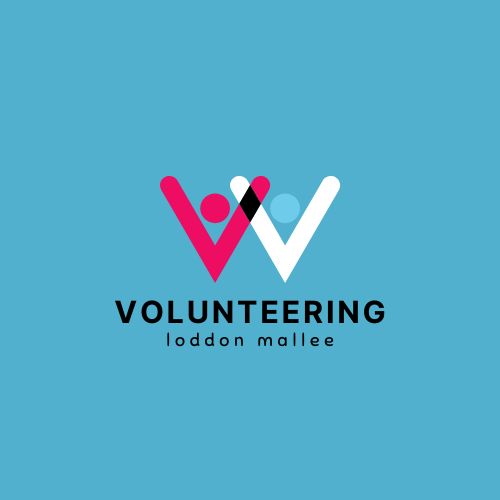 Evaluate and review your volunteer program
 Review and revise your risk management plan 
 Update in accordance with all legislation including COVID Safe practices
Review and adjust your existing policies and procedures
[Speaker Notes: Evaluate your volunteer program annually including collecting feedback from  volunteers who left during the year. Supporters involved in your past volunteering programs are the best source of the shortcomings in the past. 
Whether they’re volunteering with you for the current program or not, reach out to them and ask them if:
The training you provided was adequate.
Was there anything missing from the orientation or training that you should have included? 
Is there anything you should have done differently?
Were there any extra resources that you should have provided? 
You may get a large number of suggestions from this survey. But you can narrow them down to the ones that appear most commonly and start by improving them first. 
Review and revise your risk management plan 
 Update in accordance with all legislation including COVID Safe practices
Review and adjust your existing policies and procedures
Use this review to collate learnings prior to beginning your next recruitment drive and volunteer engagement.]
Volunteering
Circle of Life
[Speaker Notes: Life Cycle of Volunteers 
Remember : 
 The more volunteers  you retain, the stronger base of support you build, and the more you push your mission forward. 
Retention efforts typically start from the point a volunteer starts executing their tasks and extends way beyond the end of the campaign. 
Showing your gratitude should be something you do on a regular basis to earn their loyalty.  Building deeper relationships with your volunteers, of course, begins with thanking them, giving recognition in front of peers and can also include social gatherings, birthday recognition, knowing family names and acknowledging important moments in their lives.
Focus on training and offering additional skill-development opportunities and leadership roles to  let them know they are valued.
 Volunteer grants are a highly effective way to help volunteers feel that they’ve made a positive impact on your work ( available through Australian Government ) 

Expressing your gratitude, investing in their skills, and finding ways to boost their impact are all great ways to build lifelong relationships with your volunteers.]
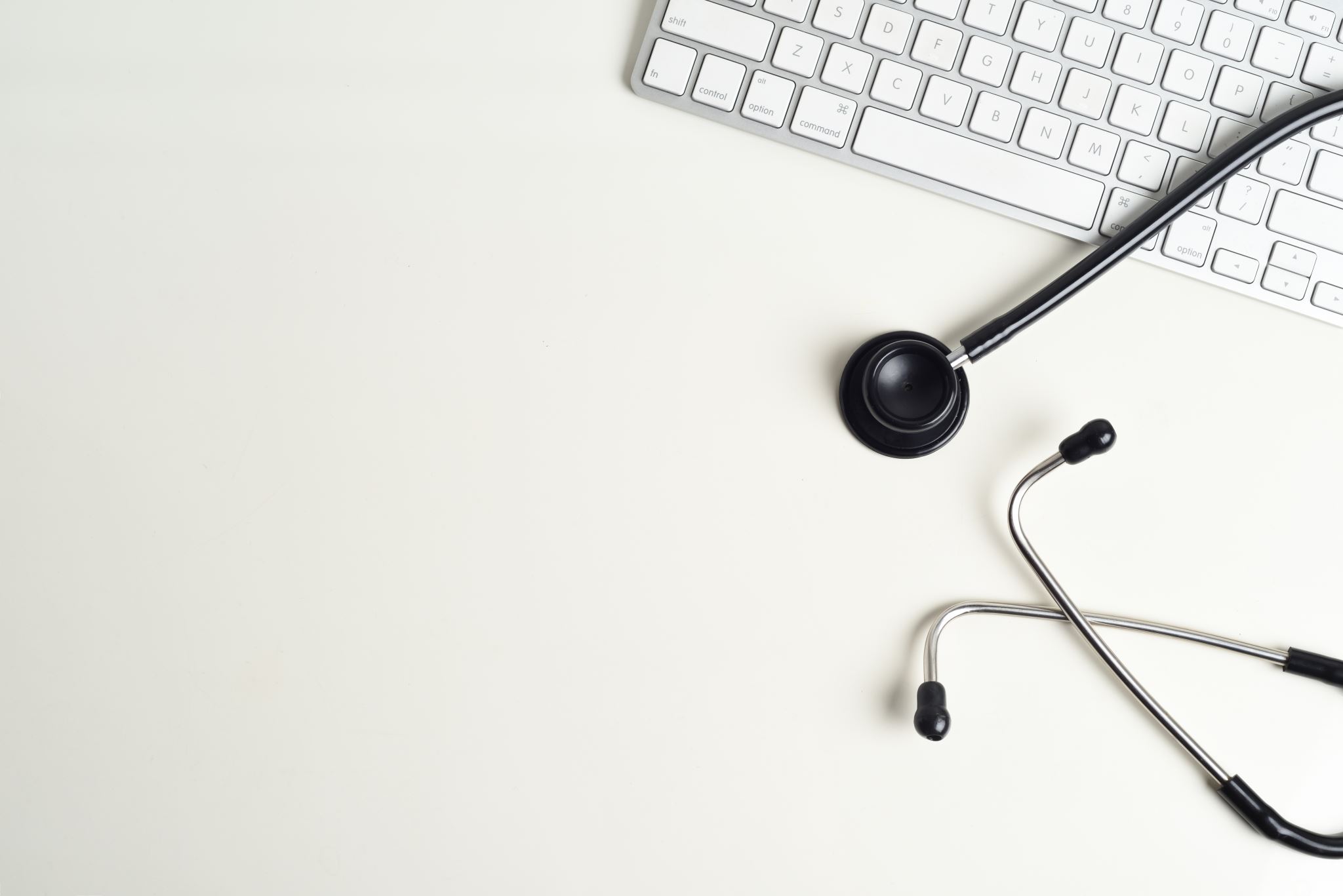 Tools & Resources
Use a volunteer program status snapshot checklist 
https://www.volunteeringvictoria.org.au/wp-content/uploads/2020/06/Volunteering-Program-Status-Snapshot.pdf
Individual volunteer program assessment checklist
https://www.volunteeringaustralia.org/wp-content/files_mf/1377052757VaGuidetotrainingvolunteerspartB.pdf 
Justice Connect: 
www.justiceconnect.org.au
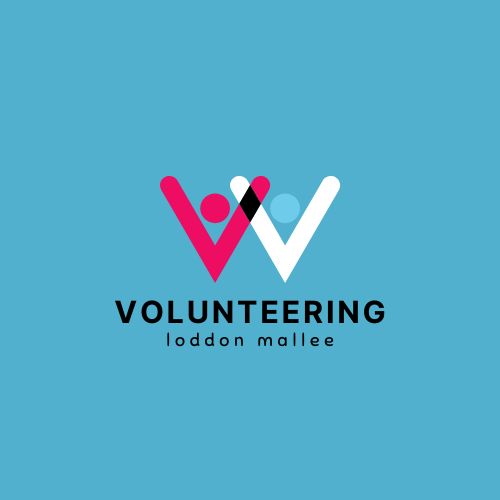 [Speaker Notes: Tools to assist you include following websites
Volunteering Victoria
Volunteering Australia
Justice Connect]
Q & A
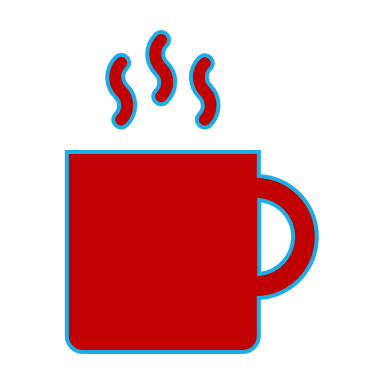 Break
You are delivering services to a diverse community. 
Your service users have the right to see themselves represented in the services they access. 
Recruiting a diverse workforce (paid and volunteer) promotes the safe participation of marginalised groups in your community.
DIVERSITY & INCLUSIVITY  Matter
[Speaker Notes: Recruiting a diverse workforce (paid and volunteer) promotes the safe participation of marginalised groups in your community.]
Volunteering – Diversity & inclusivity
Recruiting
& On-boarding 
Volunteers from
CALD communities
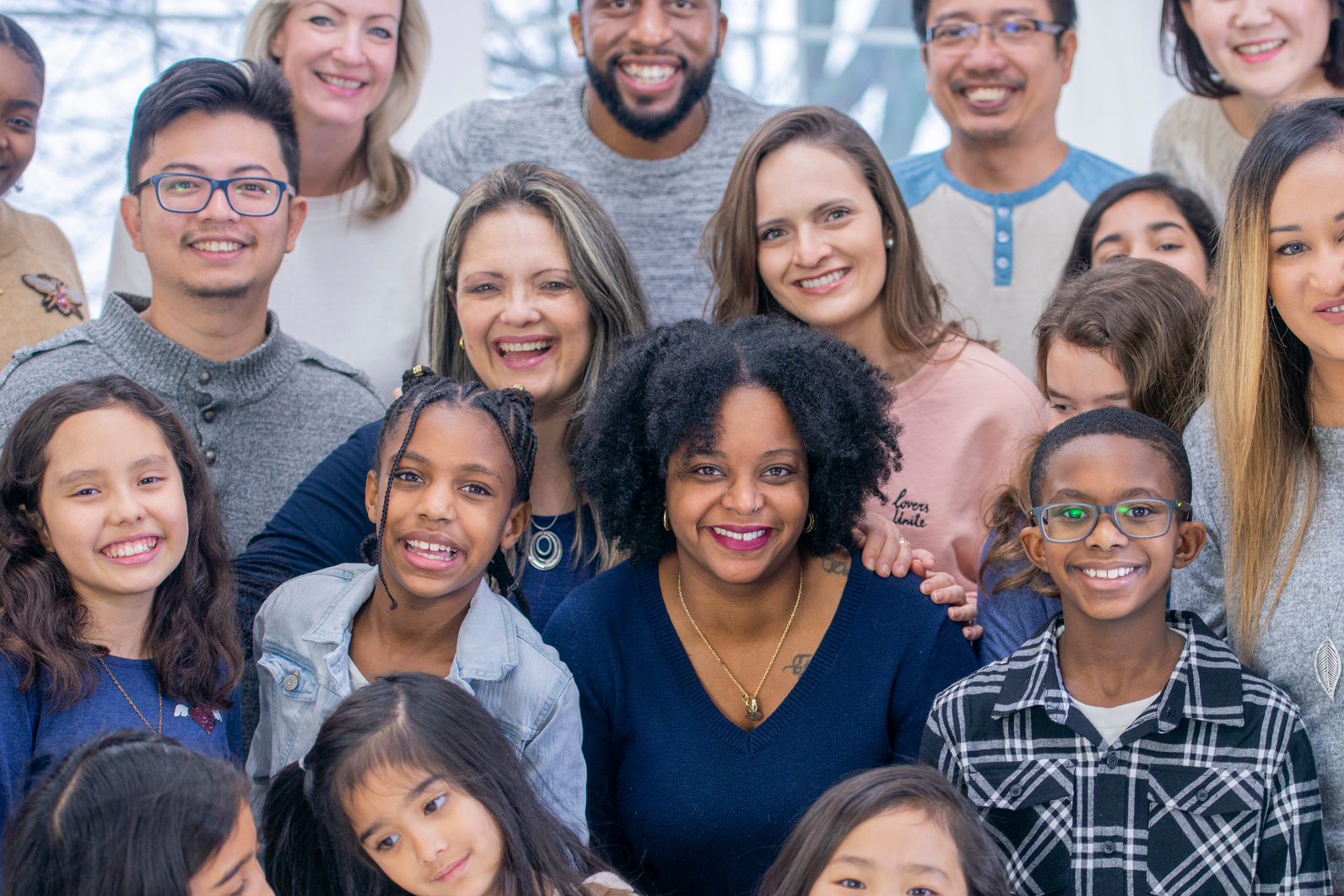 [Speaker Notes: Build relationships with your local CALD communities. 
Network with CALD organisations/ CALD supporting organisations. 
Collaborate with CALD community to develop a CALD volunteering strategy.
Face to Face communication most effective in building trust.
CALD representation is your BEST recruitment strategy.
Advertise in CALD spaces.
Streamline/ simplify recruitment processes (including background checks). 
Be aware of your use of language.
Ensure workplace culture is one that embraces and is inclusive of diversity (policies and practices).
Don’t make assumptions about competencies/ cultural practices.
Be flexible in your management and support of CALD volunteers.]
Volunteering – Diversity & inclusivity
Recruiting and On-boarding 
Volunteers who identify as having a  Disability
[Speaker Notes: What is a disability ?
United Nations Convention on Rights of Persons with Disabilities signed in 2006 
…..”in interaction with various barriers, may hinder their full and effective participation in society on an equal basis with others”


A workplace adjustment is a CHANGE to a work process, practice, procedure or environment  that ENABLES a volunteer with a disability to perform the essential requirements of their role.]
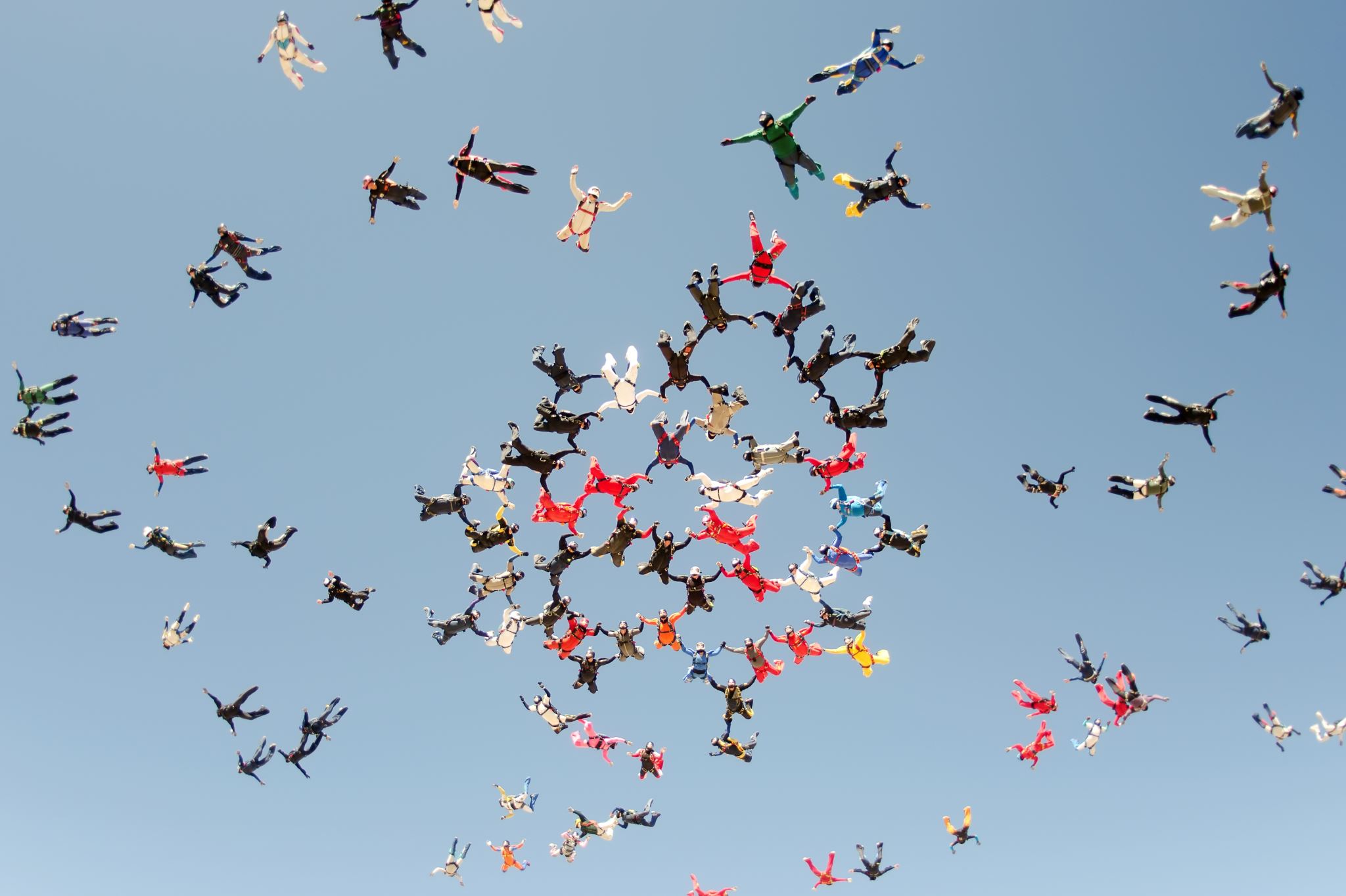 Volunteering-Diversity & inclusivity
Create a Diversity & Inclusivity Action plan in collaboration with volunteers with lived experience. 
Consider where you can be flexible with role positions.
Encourage involvement of Support workers-consider training be provided to volunteer, support worker and staff members
Don't make assumptions about abilities. 
Provide variety in roles. 
Use a blend of advertising media and consider whether information is accessible via advertising platforms.
[Speaker Notes: Create a Diversity & Inclusivity plan in collaboration with volunteers with lived experience. 

Consider where you can be flexible with role positions.

Encourage involvement of Support workers-consider training to be provided to both volunteer and support worker. 

Don't make assumptions about abilities. 

Provided variety in roles. 

Use a blend of advertising media and consider whether information is accessible via advertising platforms.]
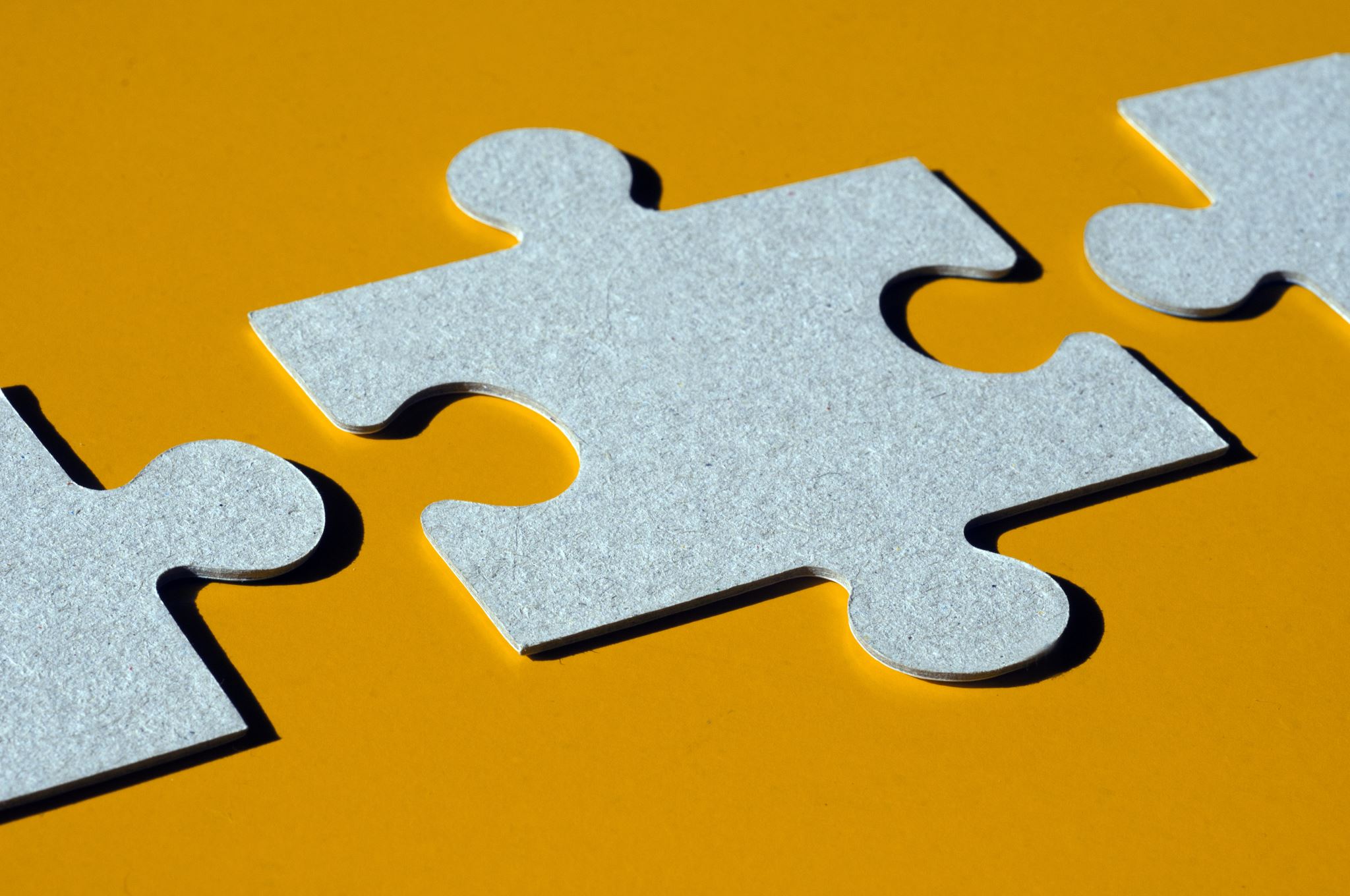 Best practice approaches
Consider: 
Do we indicate that we are welcoming of people from diverse backgrounds and abilities.  It is important not to be tokenistic but including an affirmative or welcoming statement in your position description will likely welcome a greater pool of talent.  Language choice is critical. 
Promote your volunteer roles through disability or migrant support services to reach a wider pool of people.
 Using a blend of advertising media is important to ensure that all people an access your volunteer opportunities.
[Speaker Notes: Best practice as recommended by Volunteering Victoria is to clearly and routinely scope volunteer roles and develop Volunteer Role  Descriptions for your volunteers. Over time these Role Descriptions can become standardised and contain requirements that are unnecessary which create barriers for people with disability.

- Does the volunteer need a drivers license to perform the role?
- Do they need to do heavy lifting?
- While a clear role scope is preferable, are you able to be flexible with your requirements and is this noted in the position description?
- Can the role be divided or shared by two volunteers?
- Do you indicate that you are welcoming of people with disability, or have a migrant background  It is important not to be tokenistic but including an affirmative or welcoming statement in your position description will likely welcome a greater pool of talent.  Language choice is critical. 
- Consider promoting your volunteer roles through disability  or migrant services or to reach a wider pool of people.
- If you recruit volunteers through your website, is it clear and accessible? Is the font and text readable for assertive technology and software? Is the pathway to volunteer opportunities prominent?
2. Volunteers deserve a valued role and this depends on the expectations and aspirations of the individual. For example, some people (including those with a disability) enjoy basic
repetitive tasks while others prefer lots of contact with people. Though your organisation may require a specific outcome from a volunteer, it may be possible to negotiate the fine details once someone has been recruited and their personal preferences have been determined.

3. Using a blend of advertising media is important to ensure that people with a disability can access your volunteer opportunity. Some people with a disability will be dissuaded from applying if they cannot access the recruitment process due to a lack of alternative format, for example, large print, easy English, audio/radio and online. It is acceptable to specify that positions are suitable for a volunteer with support needs, with a disability or with special needs.]
Guiding Principles
Australian Network on Disability  has 3 guiding principles which may be of assistance as a good practice when you interview or engage with a person with a disability .

Never make any assumptions
Always ask the person  
A person’s disability  and their experience of disability , is as unique as their fingerprint.
[Speaker Notes: Australian Network on Disability  has 3 guiding principles which may be of assistance as a good practice when you interview or engage with a person with a disability 

Never make any assumptions
Always ask the person  
A person’s disability  and their experience of disability , is as unique as their fingerprint.]
Community Giving
Recruiting
 and
 On-boarding 
First Nations 
Volunteers
[Speaker Notes: Important to recognise that whilst First Nations communities are reported to participate less frequently in formal volunteering they are still actively involved in informal volunteering within their communities.

Its not that First Nations do not volunteer but that different language is used and it tends to stay within the community and be more informal.]
First Nations
Know your First Nations Communities.
Build trusting relationships. 
Collaborate with First Nations Communities. 
Engage with First Nations volunteer organisations.
Don't make assumptions about capability of cultural practice.
Take active steps to engage all staff in cultural safety training specific to the first Nations communities you interact with.
[Speaker Notes: Who are your local First Nation Communities? 
Introduce yourself and your organisation, see if you can be invited along for a yarn.  Let them lead the interactions. 
Collaborate, listen and learn
Work on your cultural understanding
Form partnerships and working relationships with First Nation VIOs, work alongside them. 
Remember that providing onboarding documentation can be challenging.]
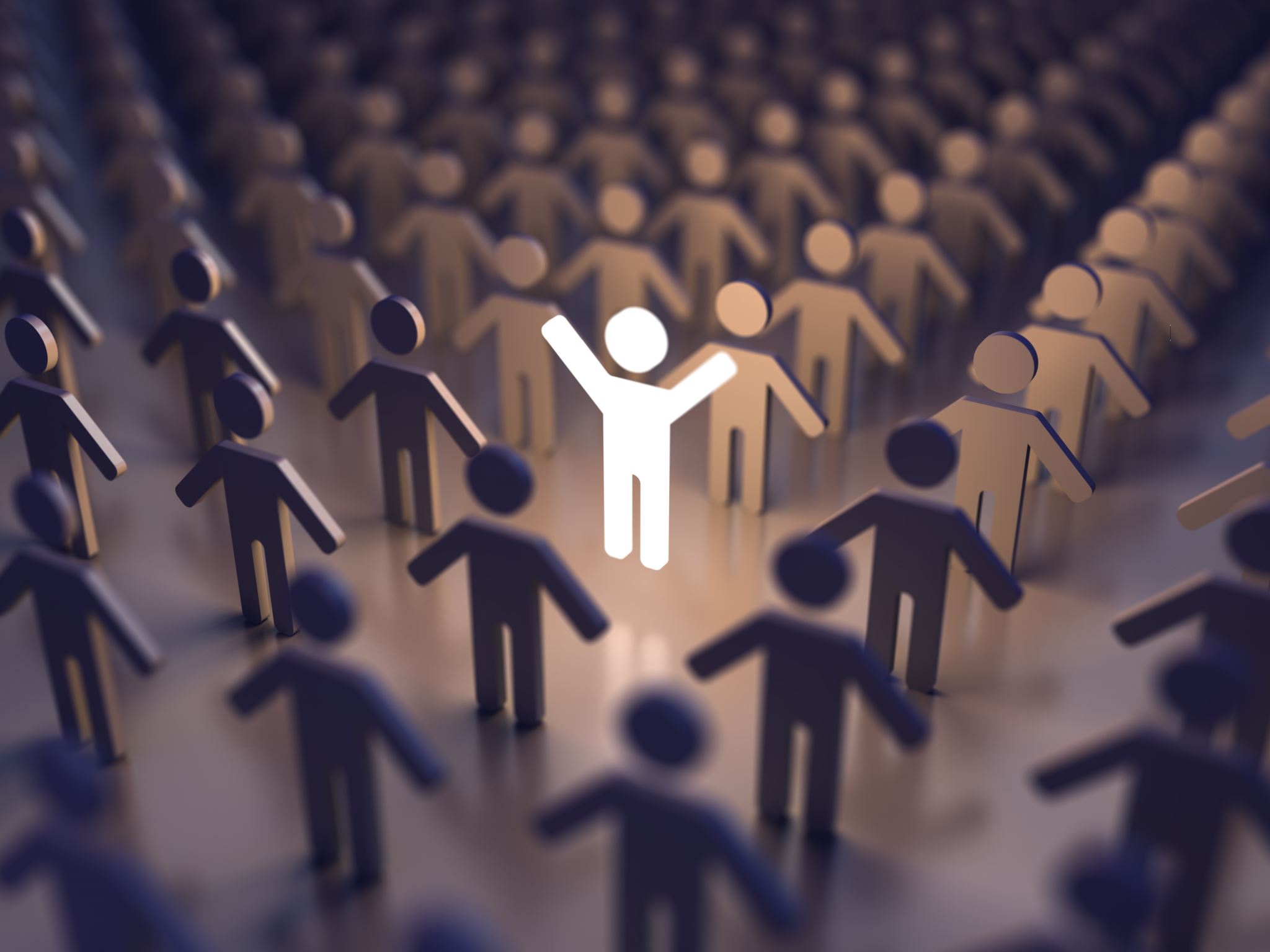 Breaking down the barriers to volunteering
Group activity 
Small group discussion regarding what are the common barriers to engaging volunteers?
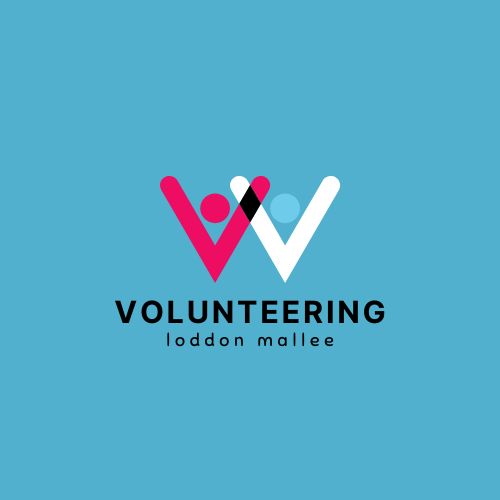 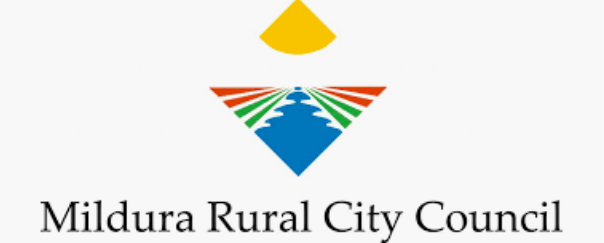 You are invited to register to attend quarterly leadership meetings -  run by volunteering loddon mallee (VLM) projectvlm@bgovolunteers.org.au